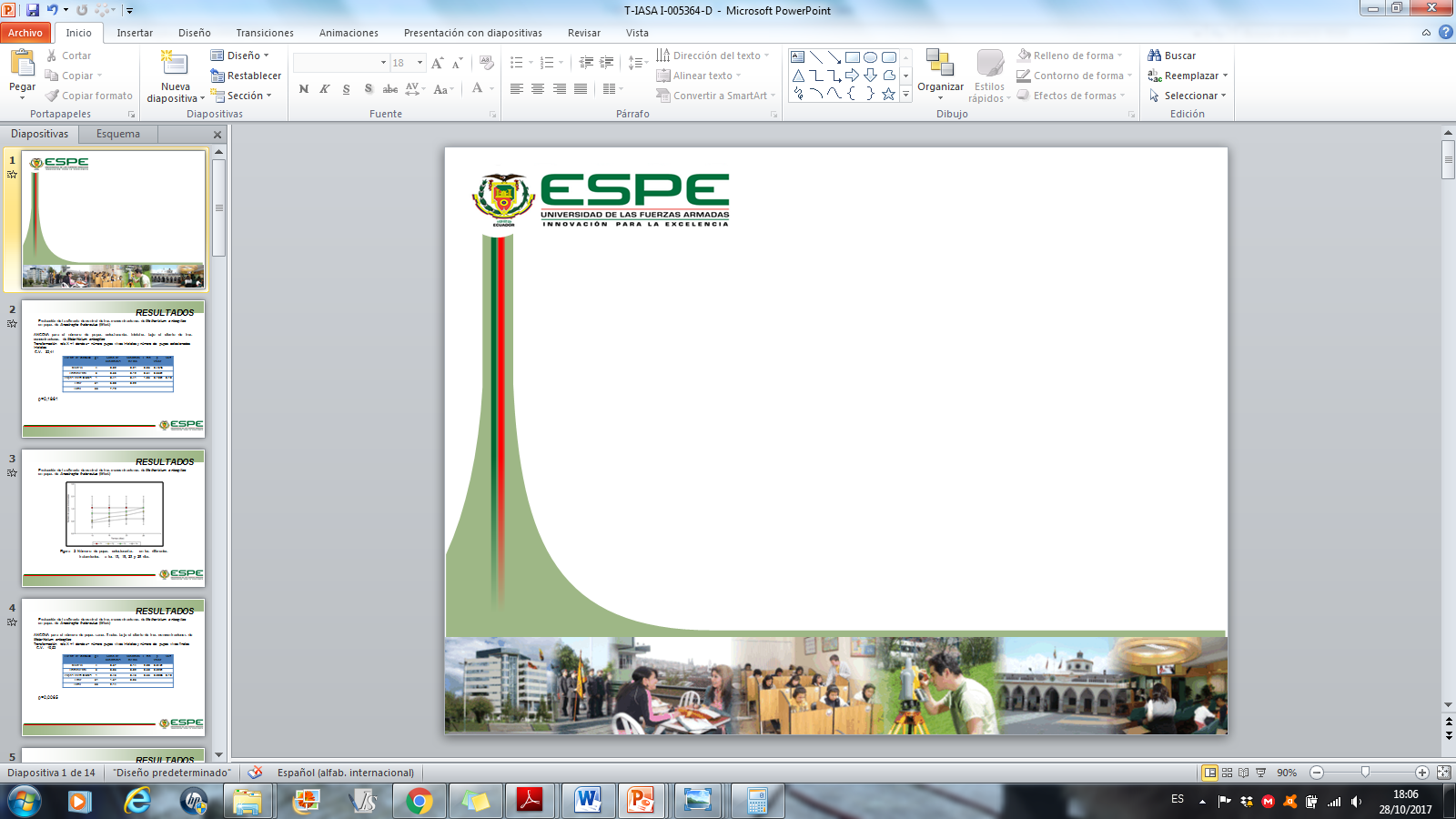 DEPARTAMENTO DE CIENCIAS DE LA VIDA Y DE LA AGRICULTURA URA
CARRERA DE INGENIERÍA AGROPECUARIATEMA: “EVALUACIÓN DE LAS CONDICIONES CLIMÁTICAS Y FUENTES DE BORO, PARA LA GERMINACIÓN in vitro EN FRUTILLA (Fragaria × ananassa)  VARIEDAD FESTIVALAutor: VILLARREAL GANCINO, VALERIA CAROLINADIRECTOR: ING. LANDÁZURI ABARCA, PABLO ANÍBAL SANGOLQUÍ2018
INTRODUCCIÓN
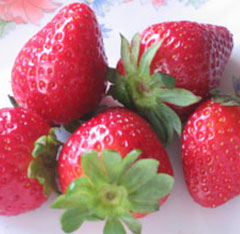 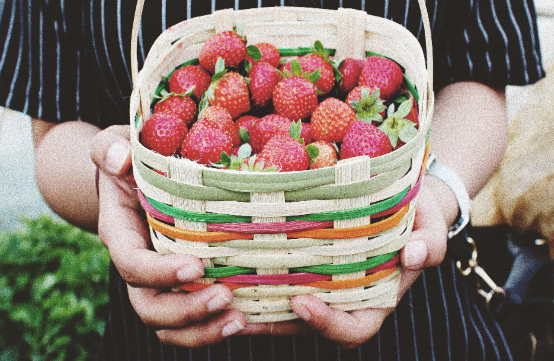 PRODUCCIÓN EN ECUADOR
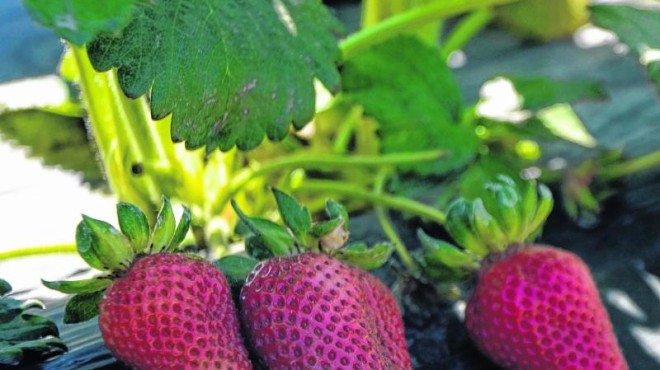 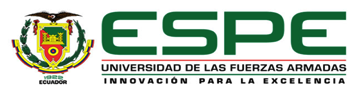 COMERCIALIZACIÓN
INTRODUCCIÓN
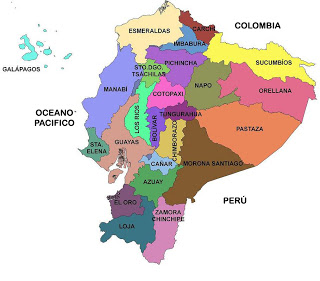 Imbabura (2%)
Pichincha
Cusubamba, Ascázubi, El Quinche, Checa, Yaruquí, Pifo y Tababela  (90%)
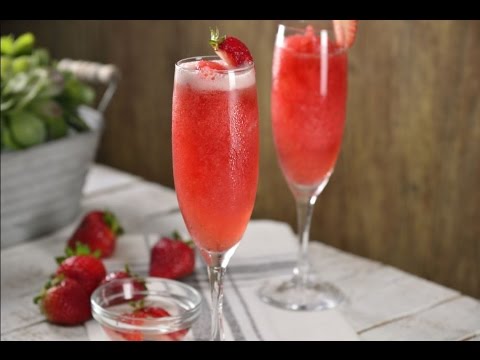 Tungurahua (8%)
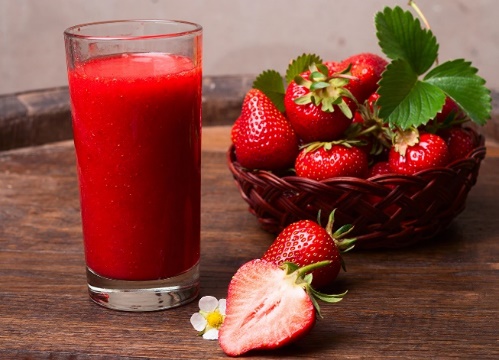 Alternativas consumo desarrollo tecnológico 
Jugos, mermeladas, vinos, entre otros
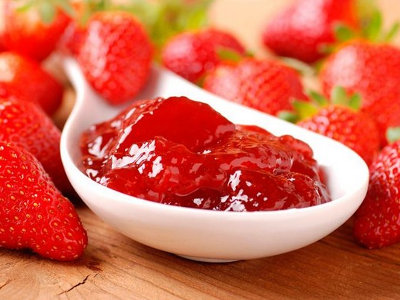 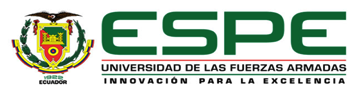 PROBLEMA
-Frutos de mala calidad  (deformados)
-Disminución del costo de venta
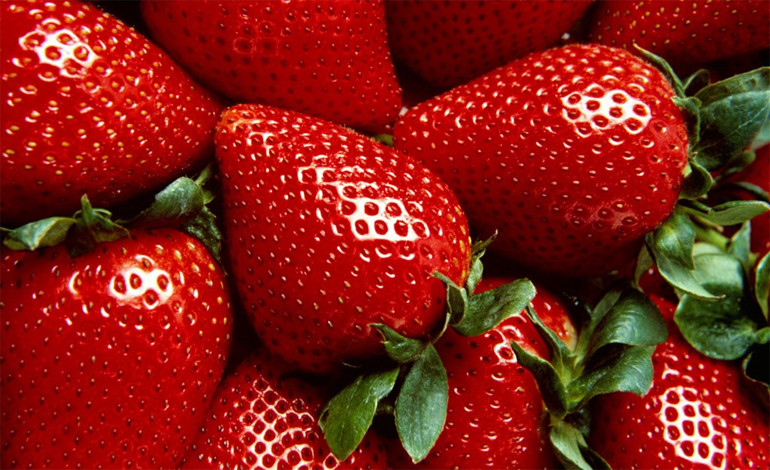 Inhibición del cuajado
Aborto
Amarre débil
Caída de flores
Condiciones climáticas
Germinación de polen  (Viabilidad)
Deficiencia de boro
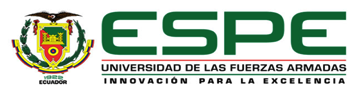 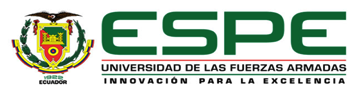 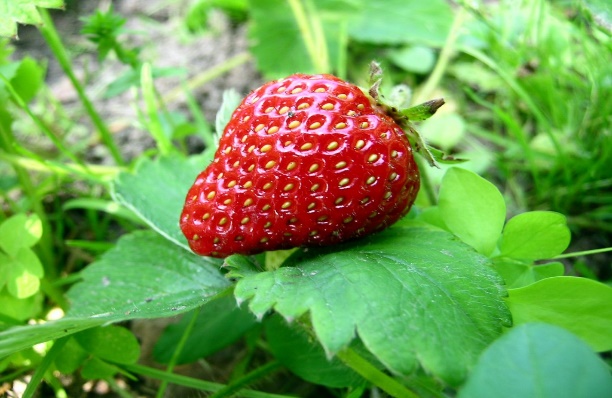 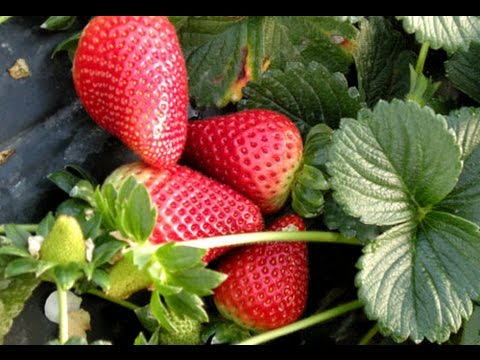 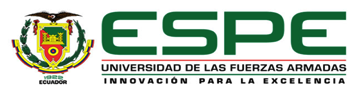 OBJETIVOS
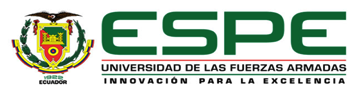 OBJETIVOS
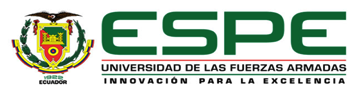 MARCO TEÓRICO
Clase: Dicotiledónea
División: Angiospermas
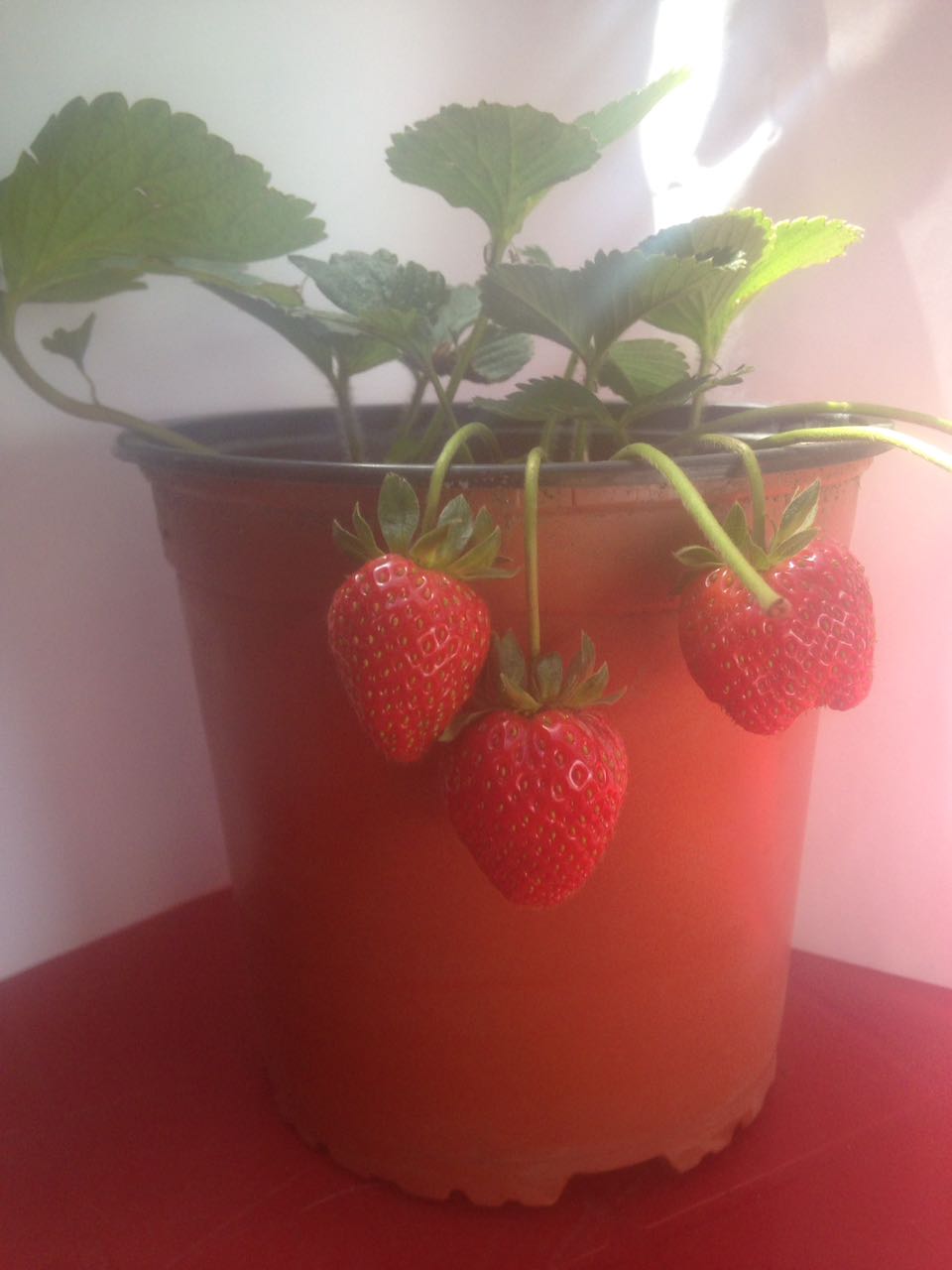 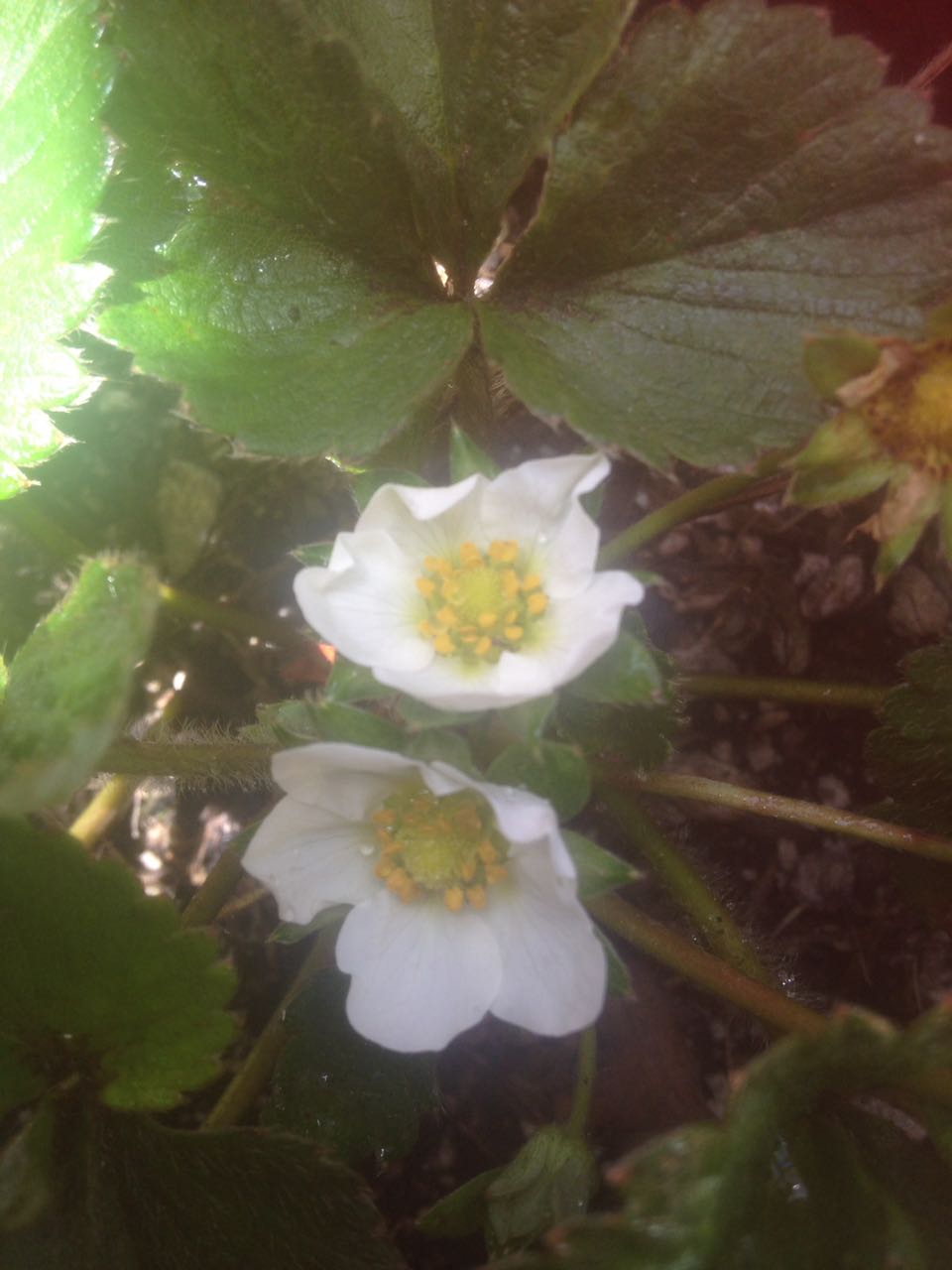 Especie: Fragaria×  ananassa.
Orden: Rosales
Género: Fragaria
Familia: Rosaceae
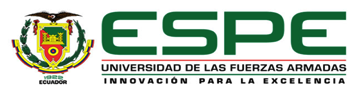 MARCO TEÓRICO
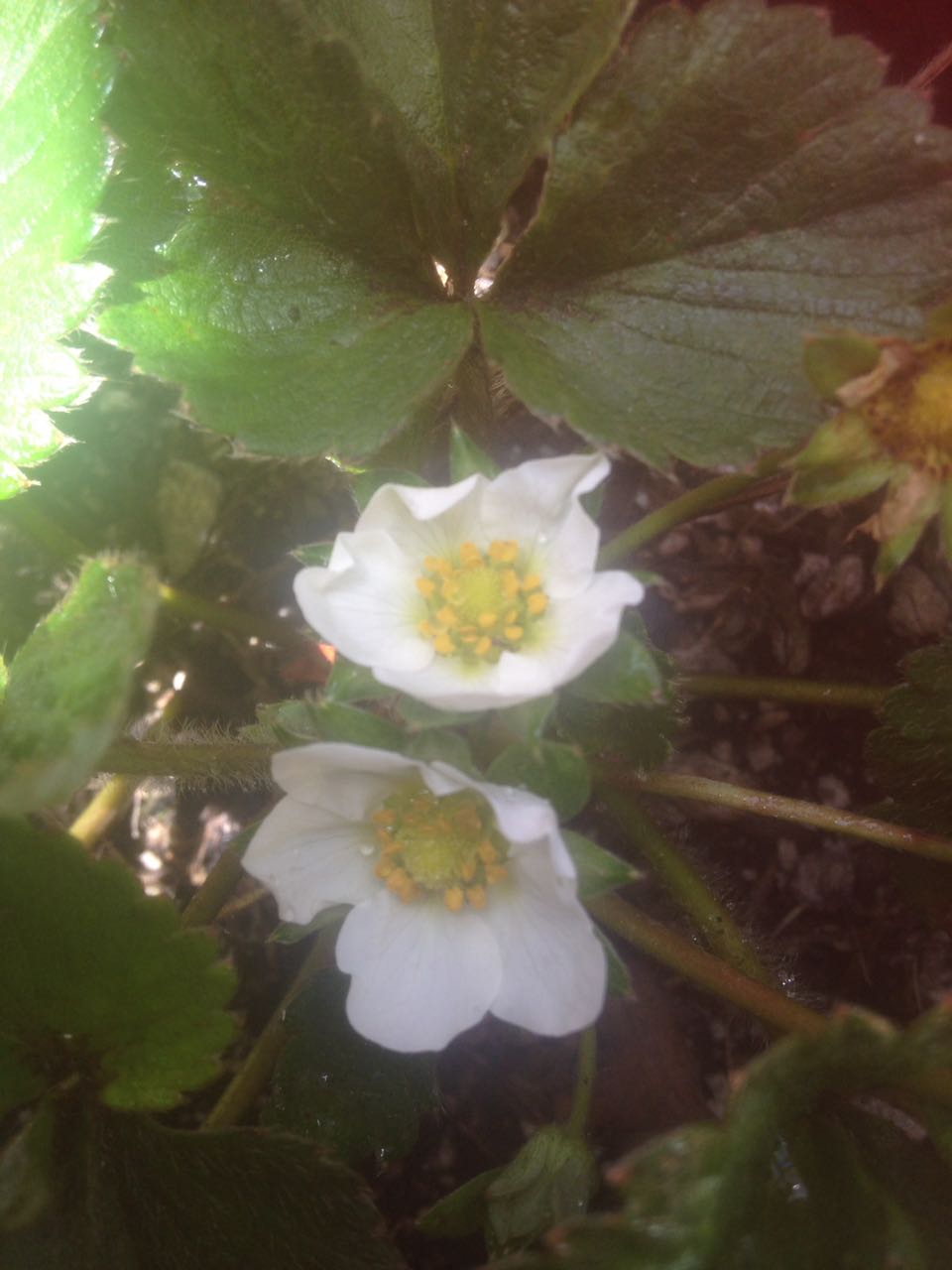 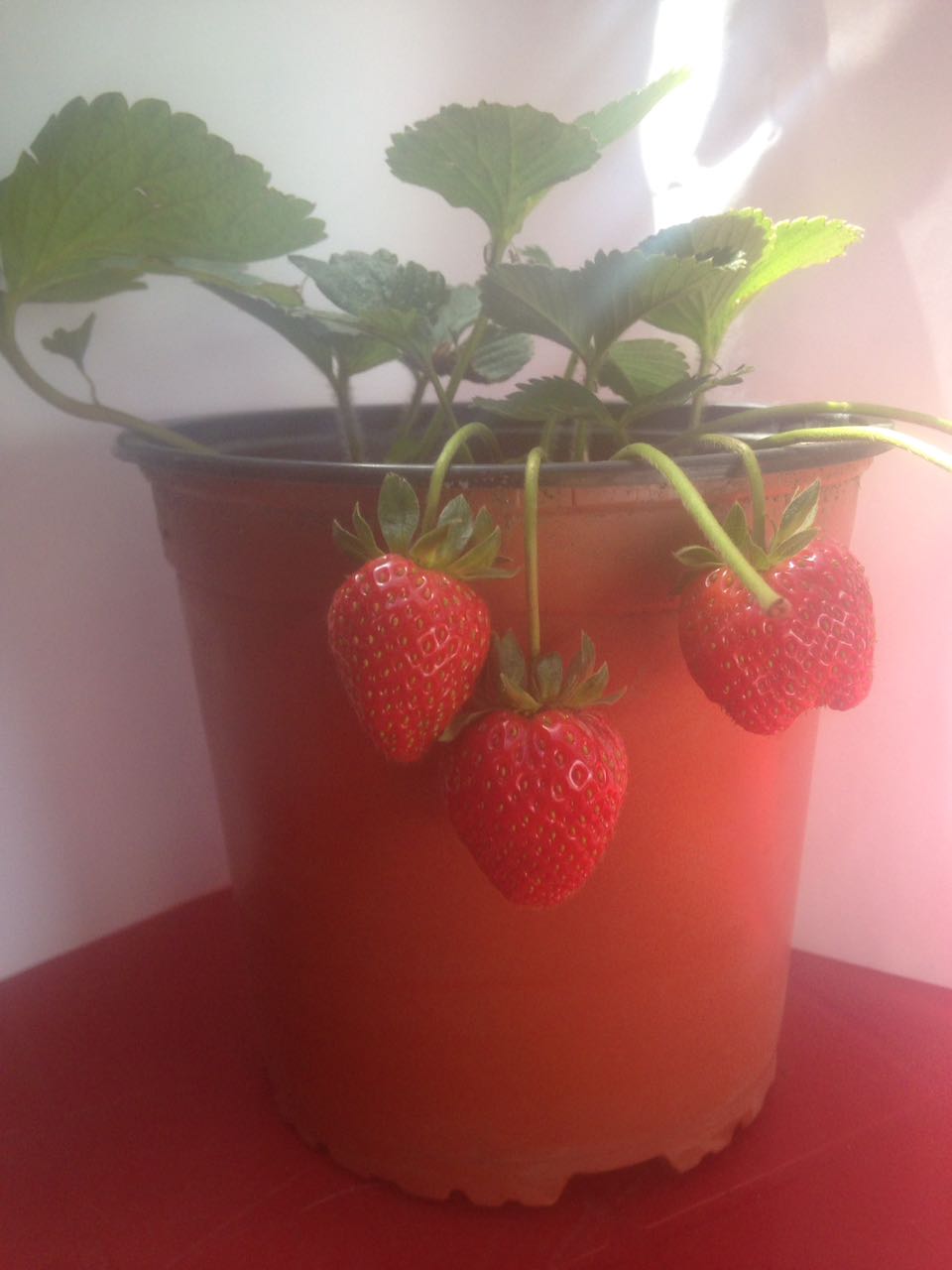 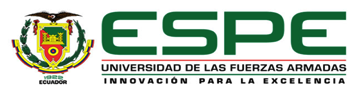 MARCO TEÓRICO
GERMINACIÓN DEL TUBO POLÍNICO
¿ Cómo germina el polen?
Inicia
 agrandamiento
Absorción de agua
 estigma
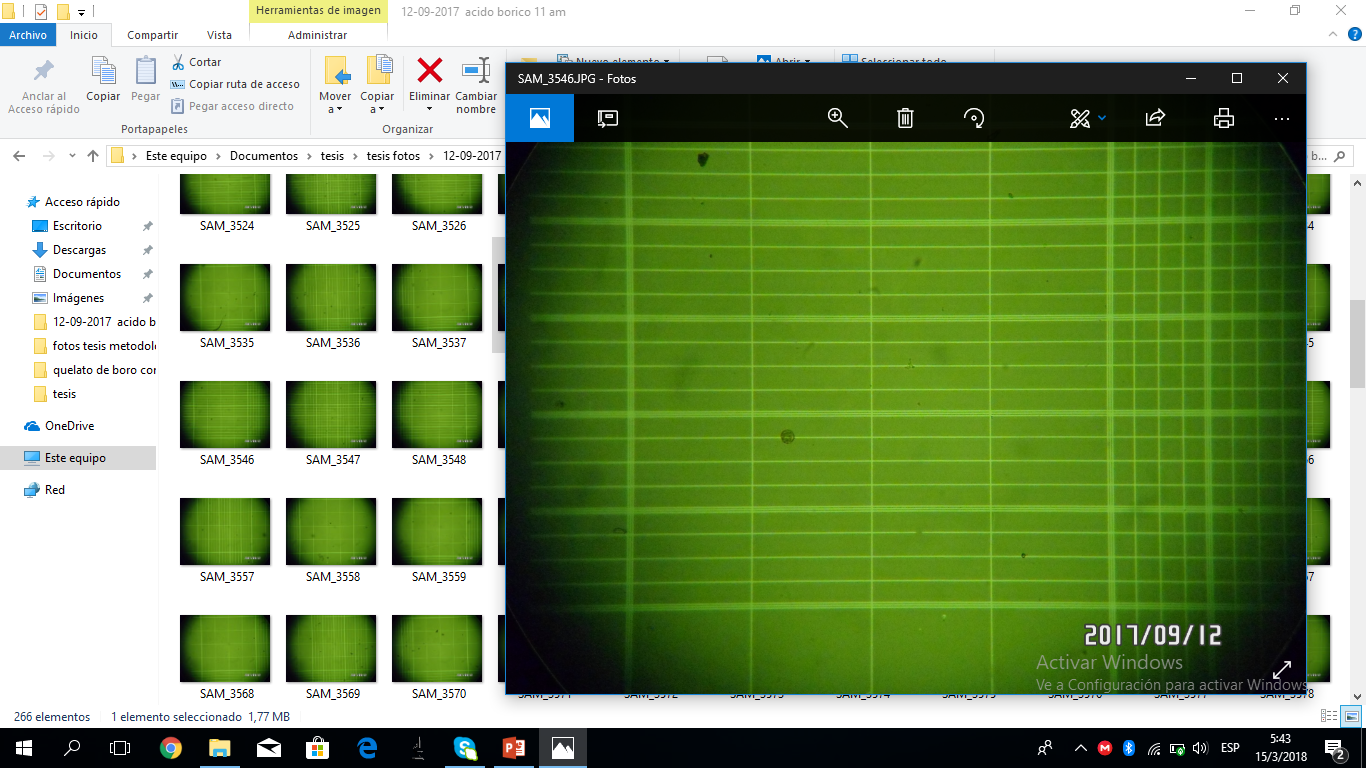 El tubo polínico aumenta
Vacuolas turgentes
empujan intina y el citoplasma a la apertura del grano de polen inicio tubo polínico
Citoplasma y los 2 núcleos confinan en el extremo

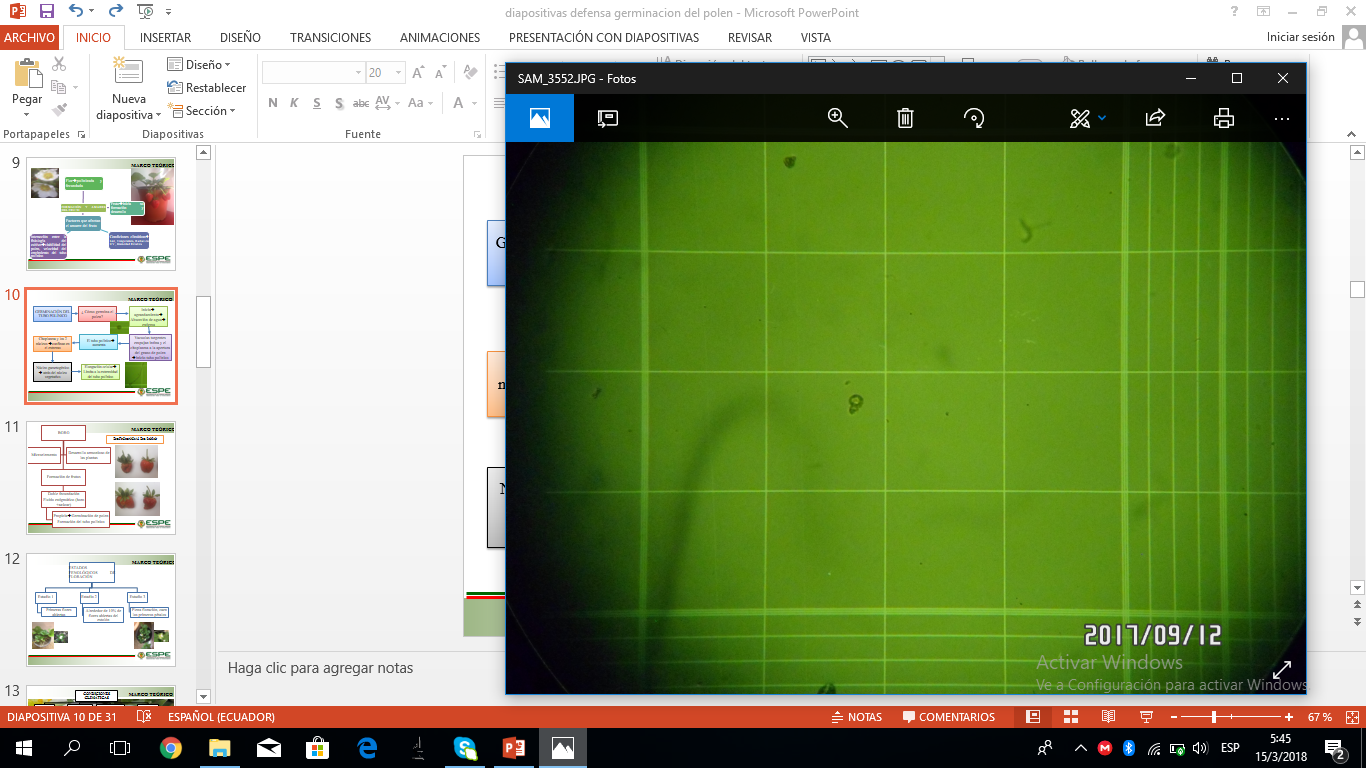 Núcleo gametogénico  atrás del núcleo vegetativo
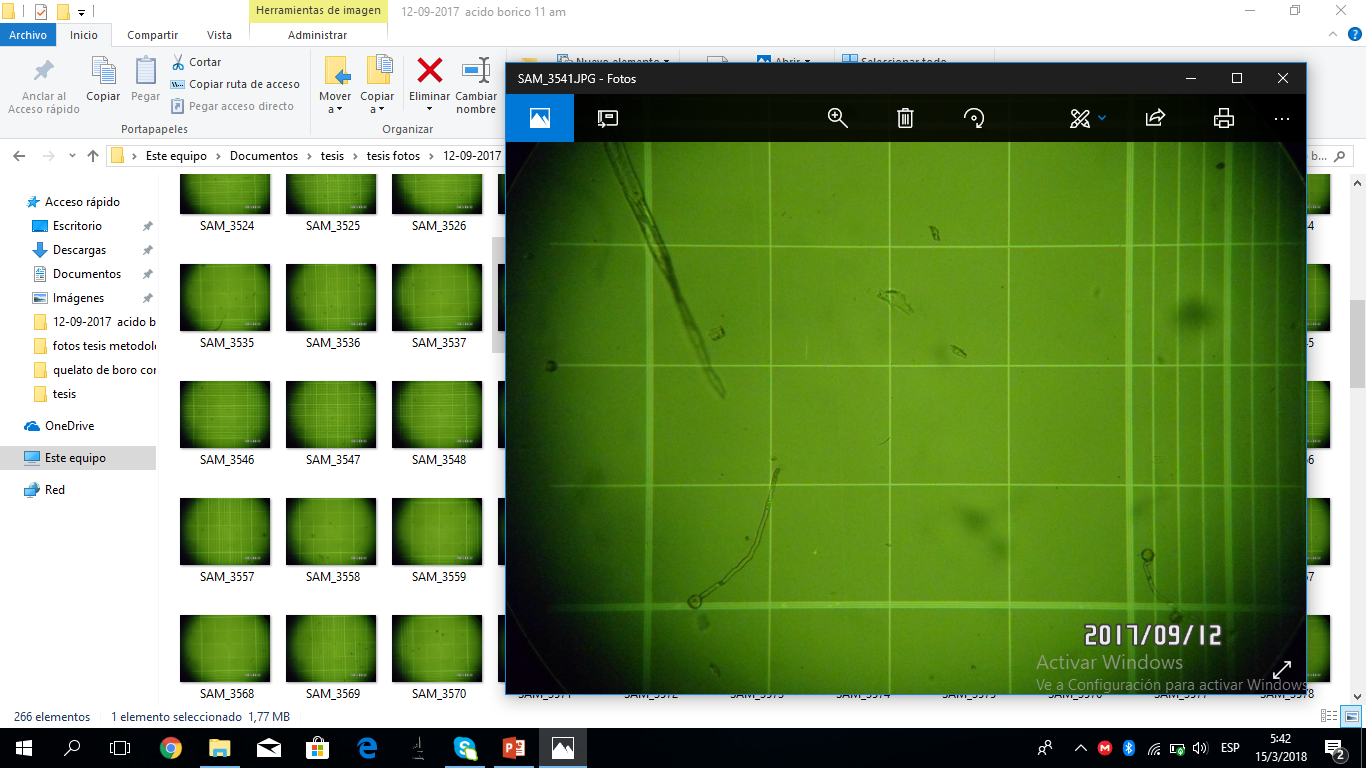 Elongación celular
Limita a la extremidad del tubo polínico
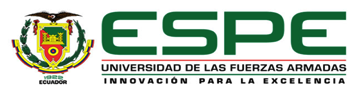 MARCO TEÓRICO
DEFICIENCIAS DE BORO
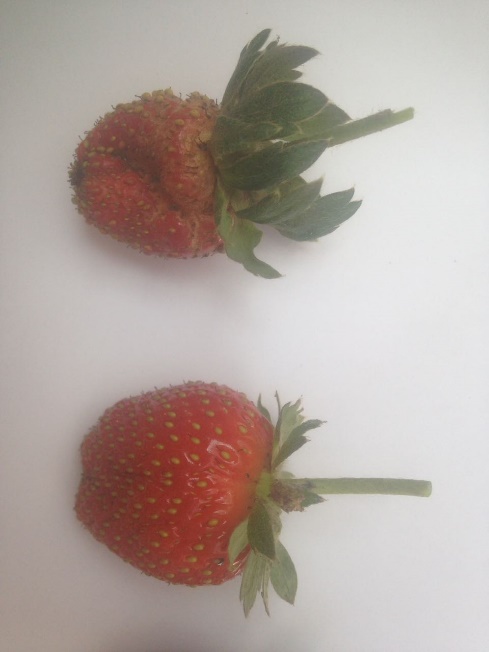 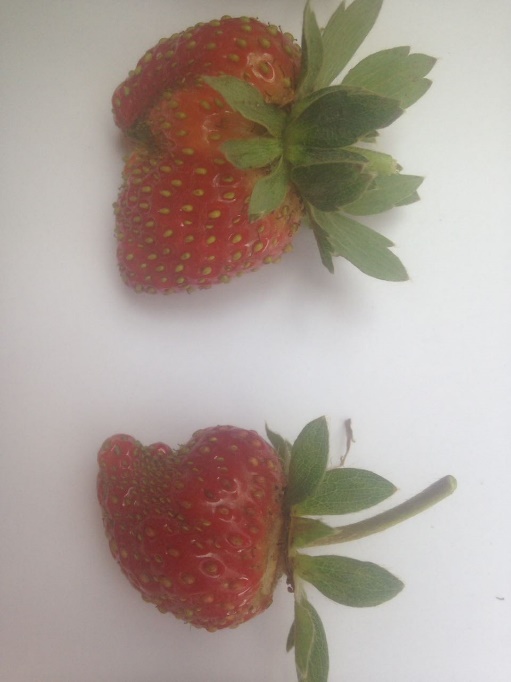 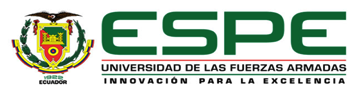 MARCO TEÓRICO
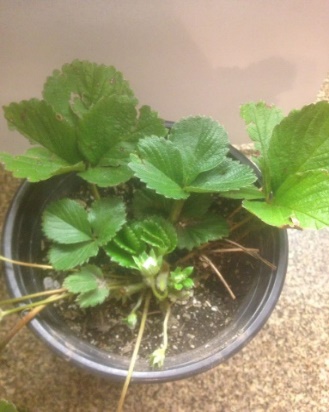 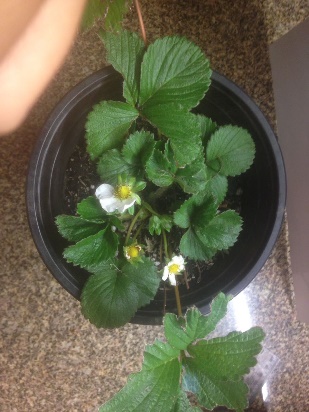 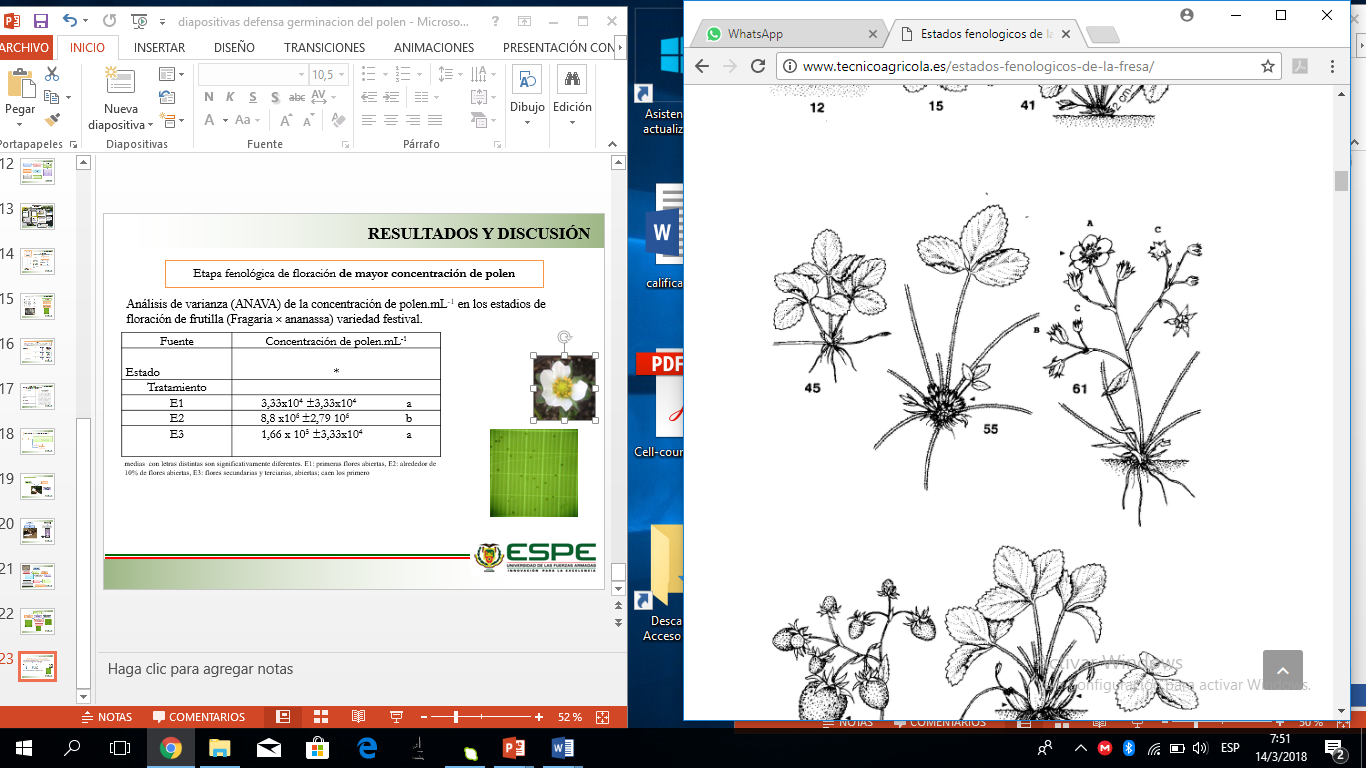 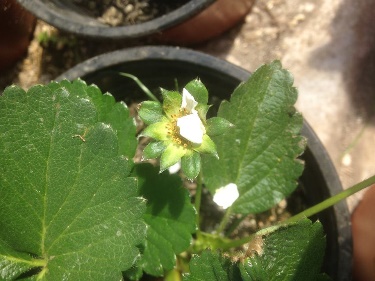 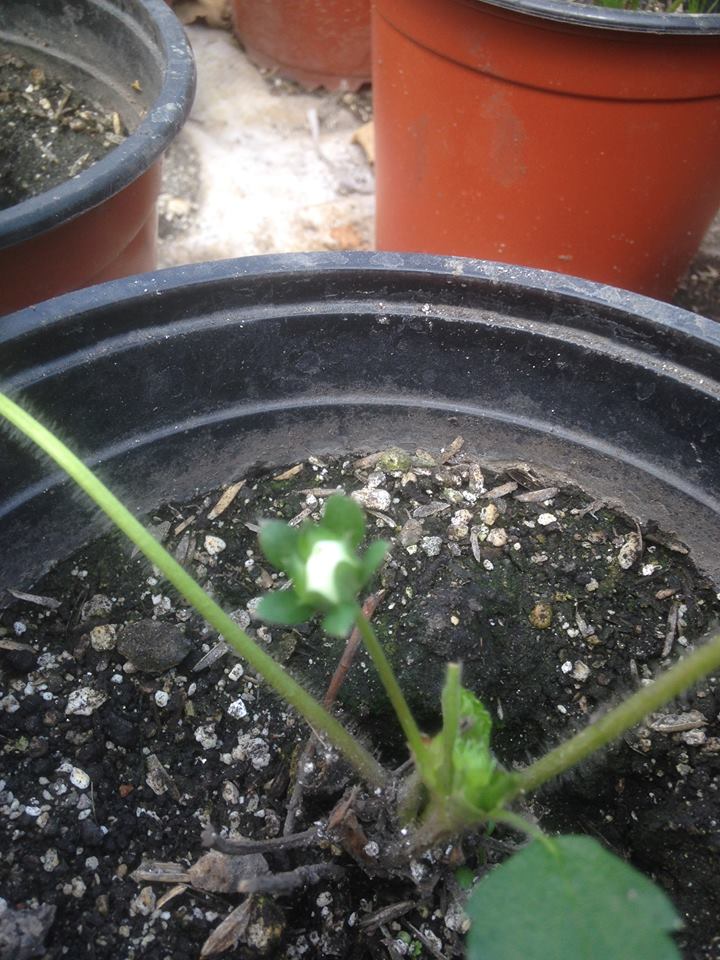 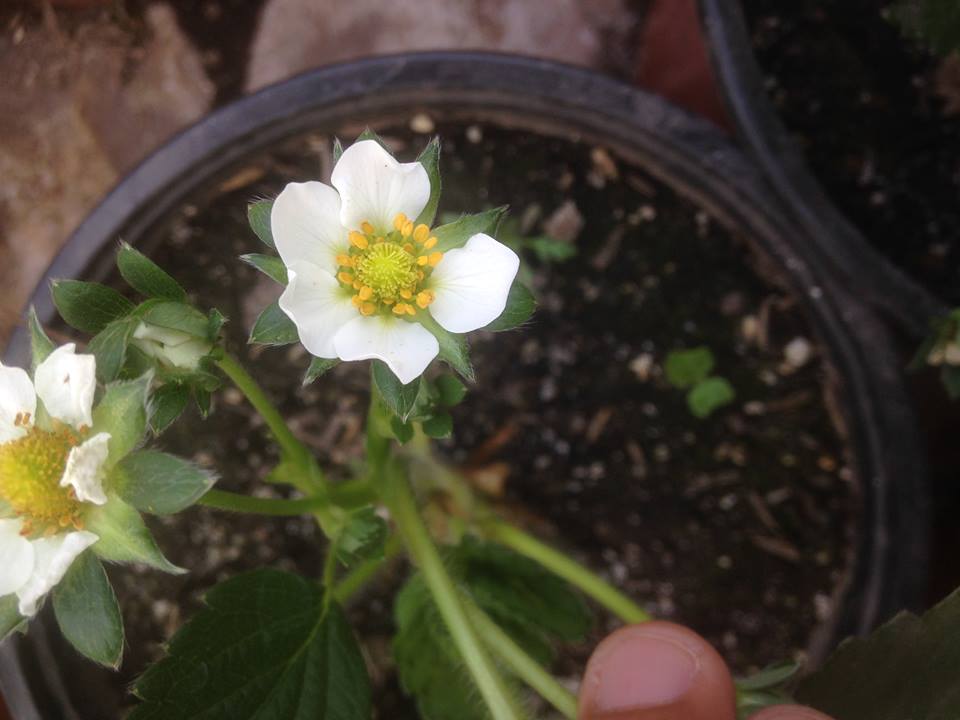 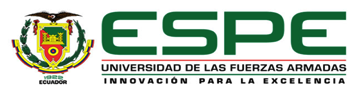 METODOLOGÍA
FASE 1 : Etapa fenológica de Floración
TIPO DE DISEÑO
El diseño que se empleo fue Diseño Completamente al Azar (DCA)
FACTOR 1
ESQUEMA DEL ANÁLISIS DE VARIANZA
Yij= u+ Ti+ eij
MODELO MATEMÁTICO
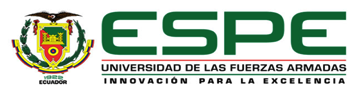 METODOLOGÍA
CROQUIS DEL DISEÑO EXPERIMENTAL
VARIABLES
Concentración de polen
Cámara de neubauer
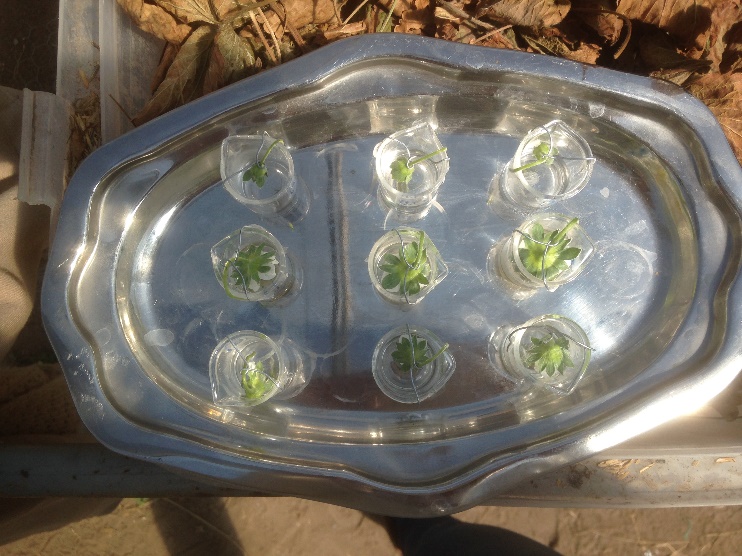 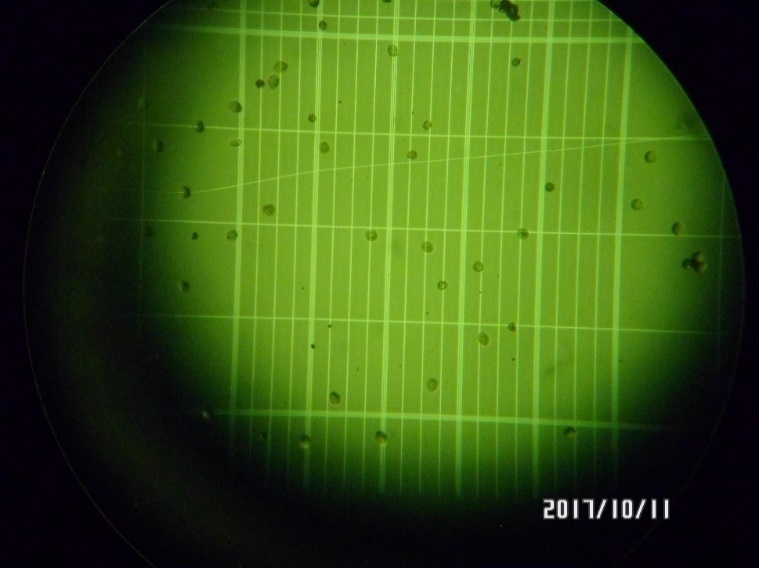 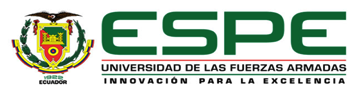 FASE 2 
Evaluación de  tres fuentes de boro (ácido bórico, Borón y quelato de boro) en diferentes dosis ( 0, 100 y 200 mg.L-1)a las 2 y 4 horas de germinación in vitro de polen de frutilla (Fragaria×ananassa) variedad festival para determinar la fuente y dosis óptima
FACTOR 1 : Fertilizante
FACTOR 2: Dosis
FACTOR 3: Hora de recolección de flores
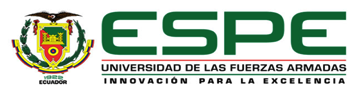 METODOLOGÍA
TIPO DE DISEÑO
El diseño que se empleo fue Diseño Completamente al Azar Trifactorial  (DCA) con tres repeticiones
ESQUEMA DEL ANÁLISIS DE VARIANZA
CROQUIS DEL DISEÑO EXPERIMENTAL
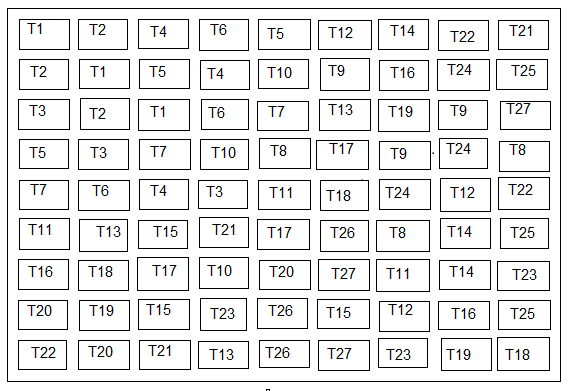 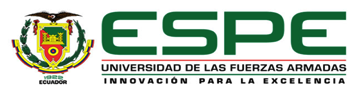 METODOLOGÍA
MODELO MATEMÁTICO : Yijkl= u +Di+Fj+Rk+DFij+DRik+FRjk+DFRijk+eijkl
VARIABLES
Diámetro del polen
Largo del tubo polínico
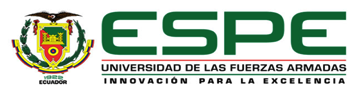 METODOLOGÍA
REGISTRO DE LAS CONDICIONES CLIMÁTICAS
TEMPERATURA
HUMEDAD RELATIVA
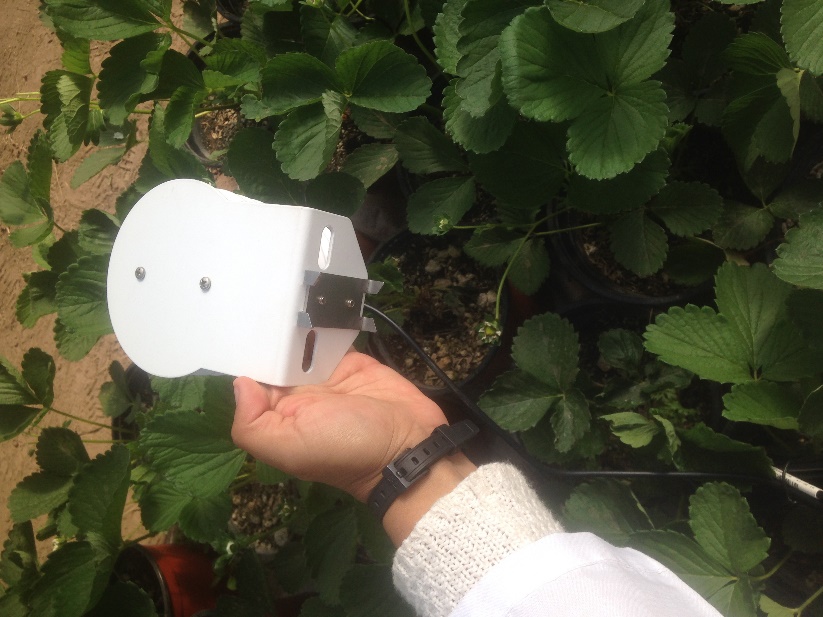 Sensor de temperatura y humedad relativa  VP-3 Apogee
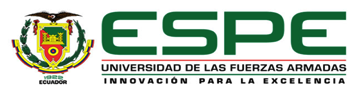 LUZ PAR
RADIACIÓN UV
Fotómetro (Medidor de radiación Ultravioleta)
Sensor Luz PAR Apogee
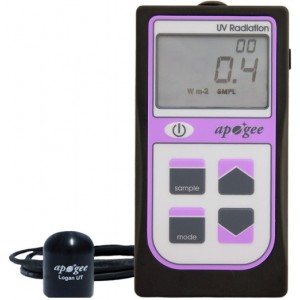 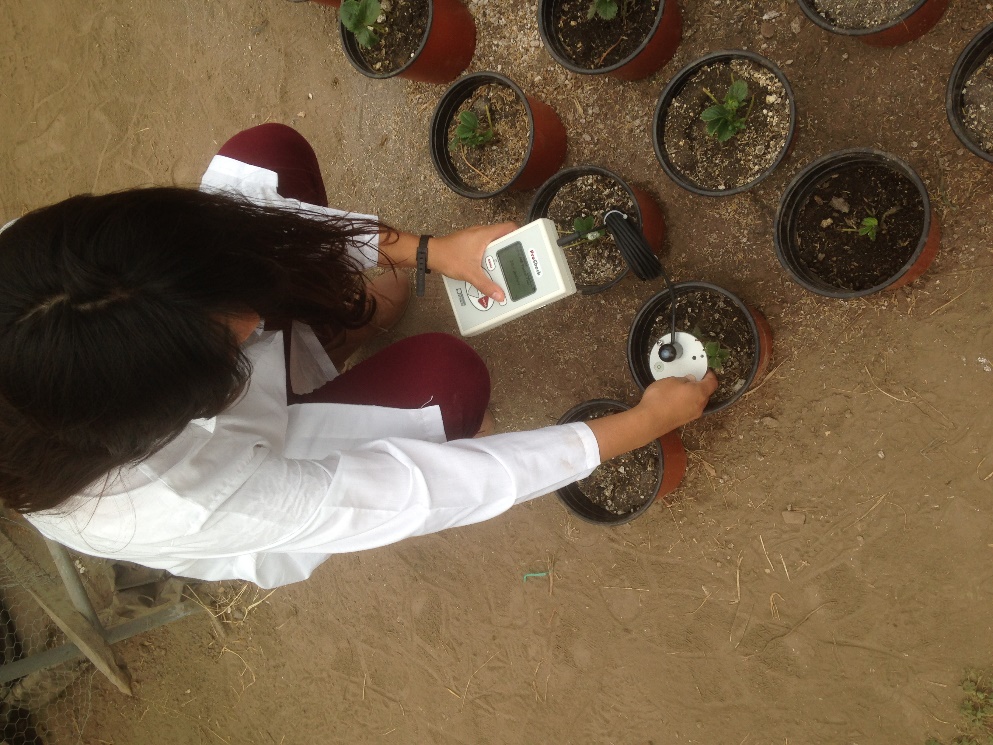 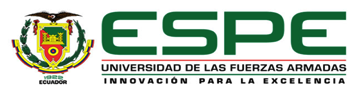 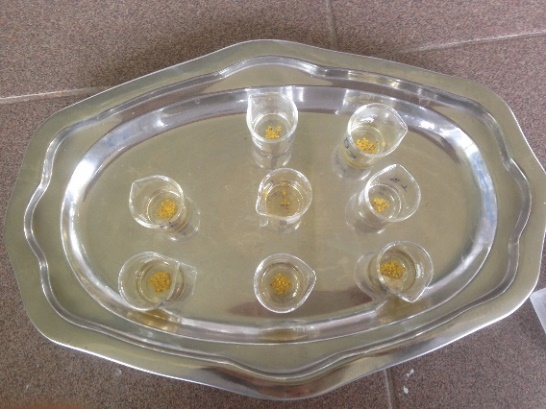 METODOLOGÍA
LABORATORIO
Medios nutritivos Recolección de flores
Ácido bórico, Borón y quelato de boro
Tres medios a base de tres fuentes
3 dosis : 0, 100 y 200  mg.L-1
Sacarosa al 10 %
pH 
-Ácido bórico 6,9
-Borón 7,0
-Quelato de boro 5,7
Órganos sexuales
Expuestos  anteras
Se retiró los pétalos de las flores
Toma de muestra de polen
Incubación 28 °C
2 y 4 horasevaluó cámara Neubauer
Anteras  flor  movió para que caiga el polen en el medio o retiro con pinzas
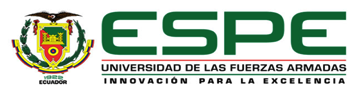 METODOLOGÍA
Medición de variables
Porcentaje de germinación
Tubo polínico
Diámetro del polen
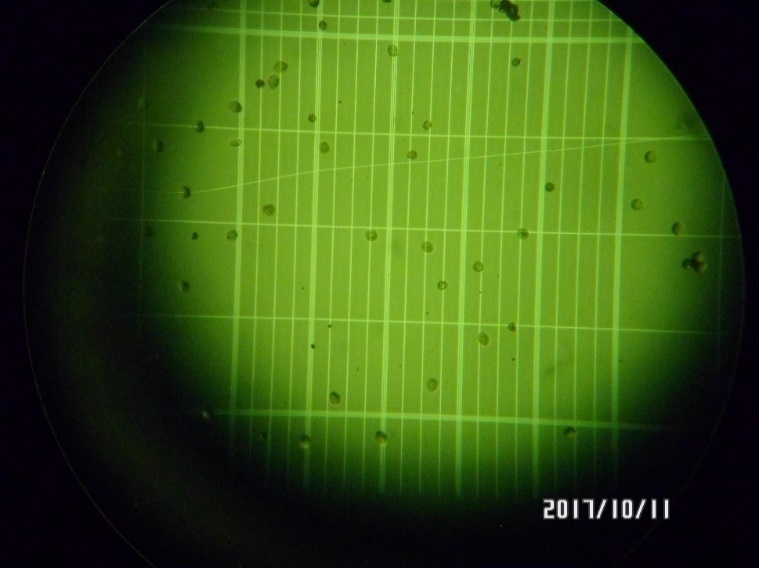 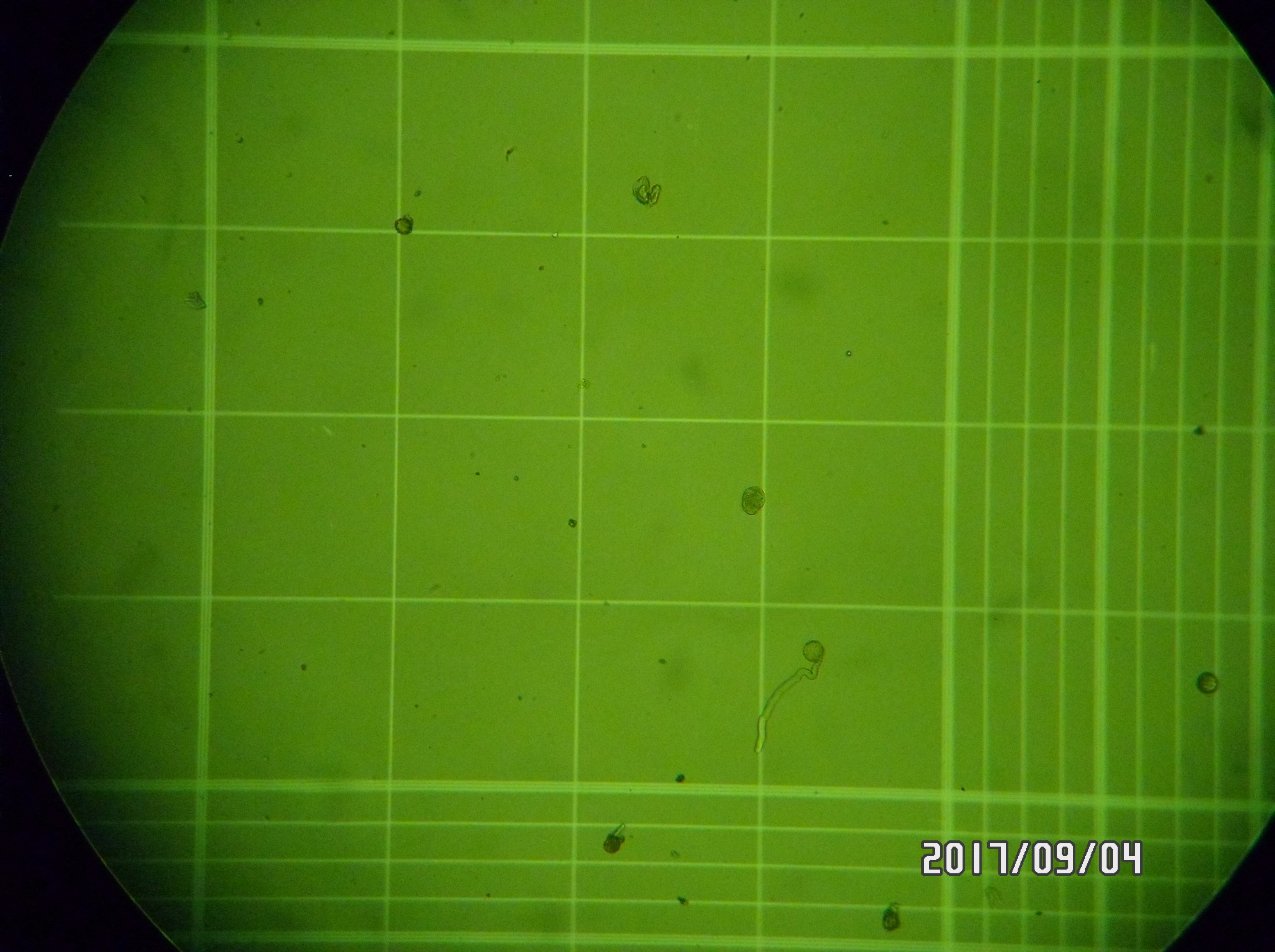 Evaluó a través de cámara de Neubauer muestras fotográficas
Software Imagen J
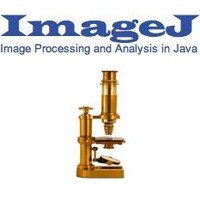 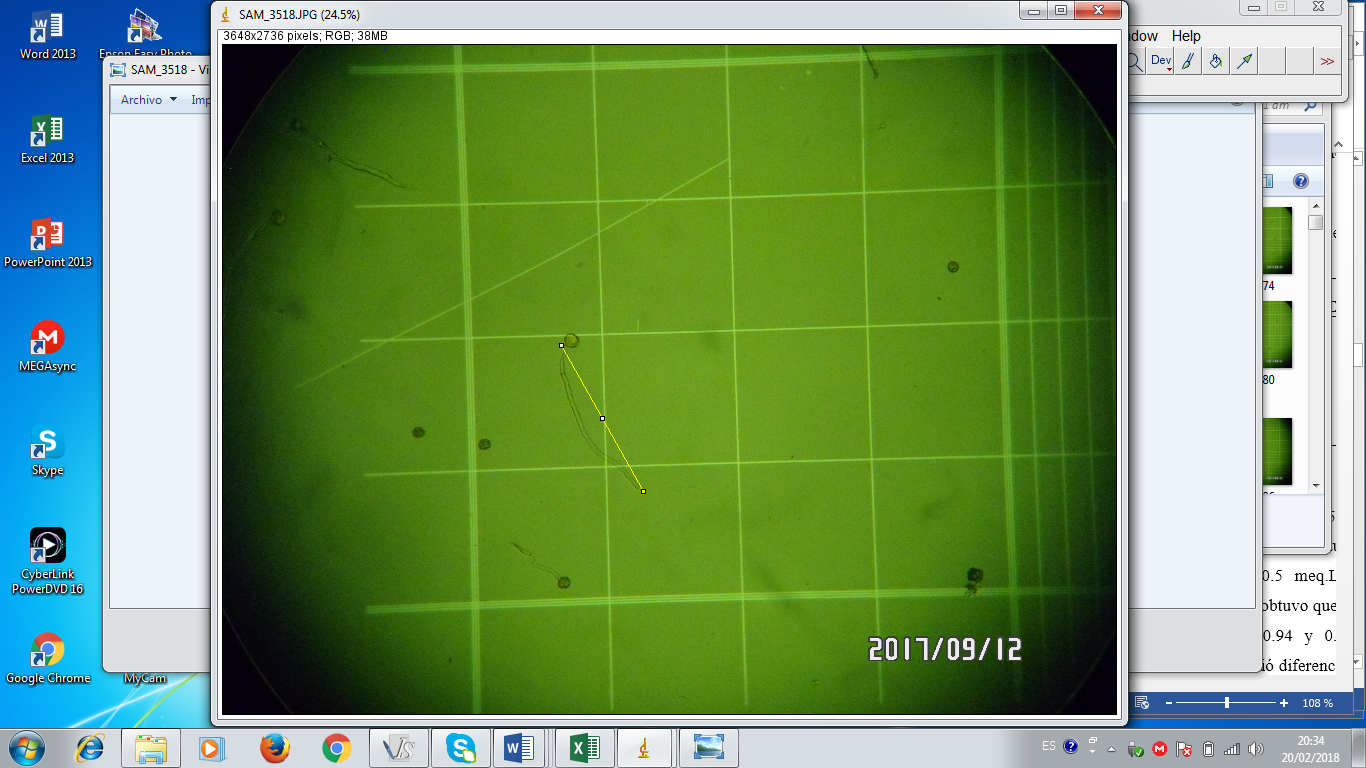 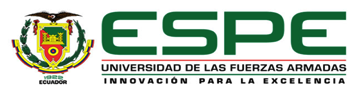 RESULTADOS Y DISCUSIÓN
FASE 1
Etapa fenológica de floración de mayor concentración de polen
Análisis de varianza (ANAVA) de la concentración de polen.mL-1 en los estadios de floración de frutilla (Fragaria × ananassa) variedad festival.
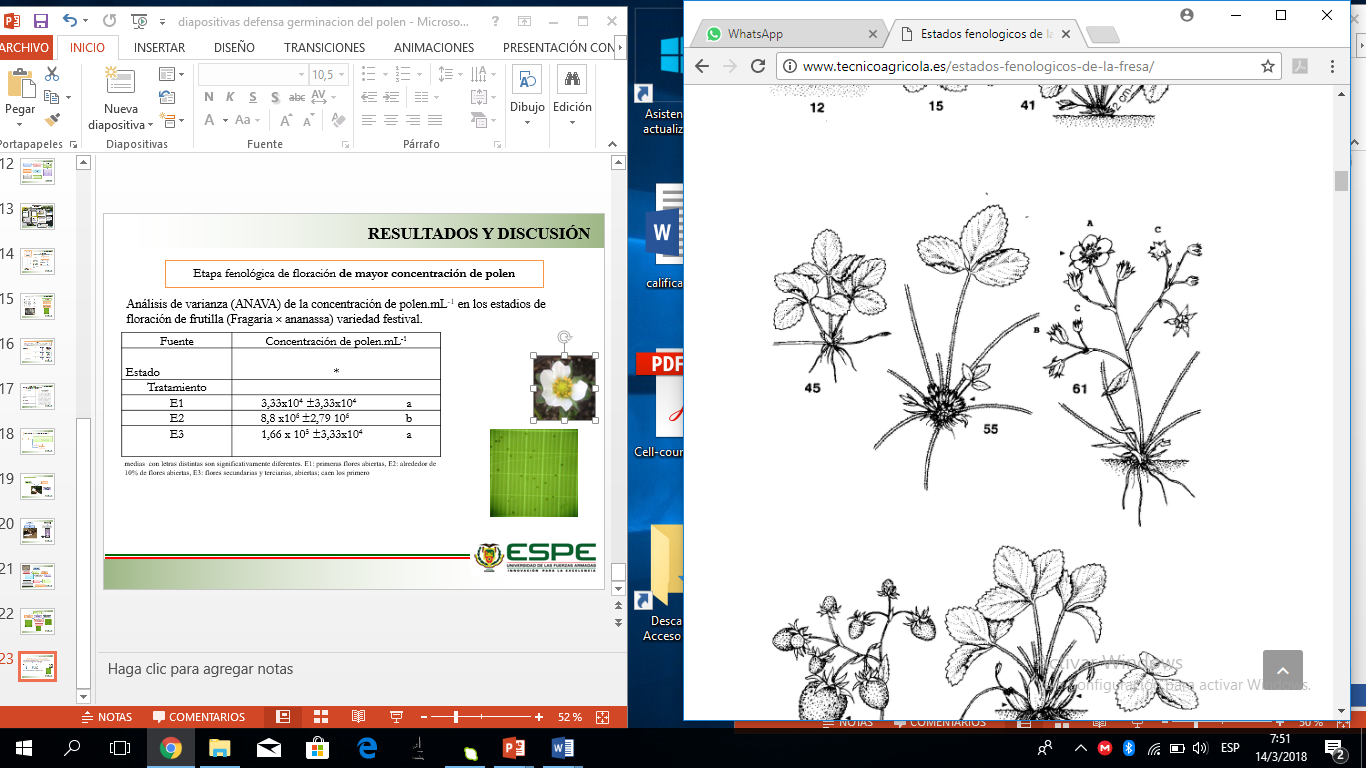 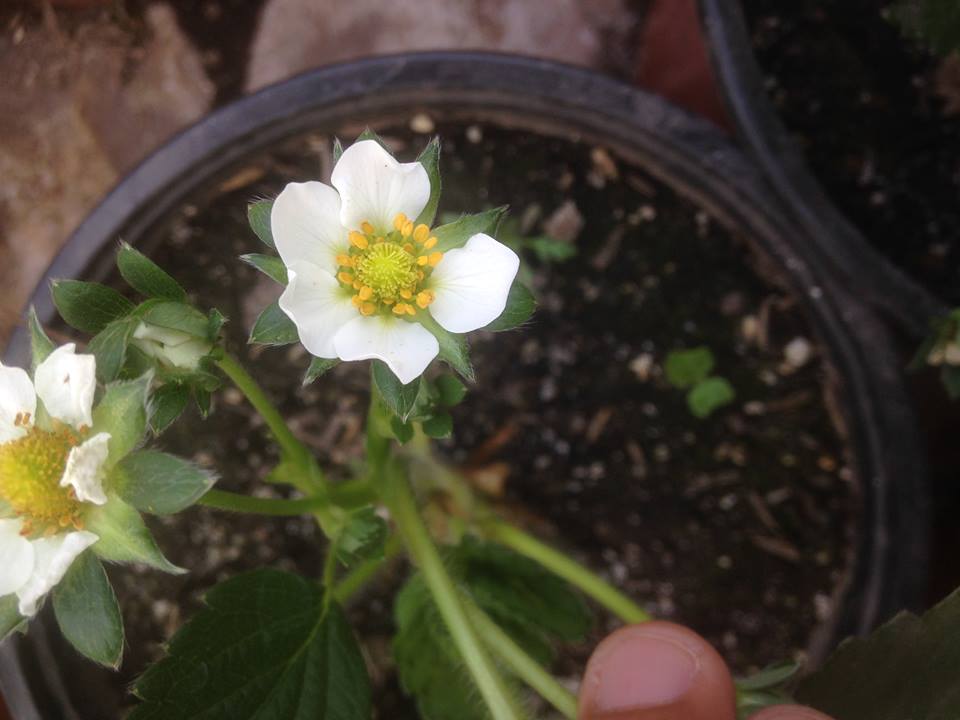 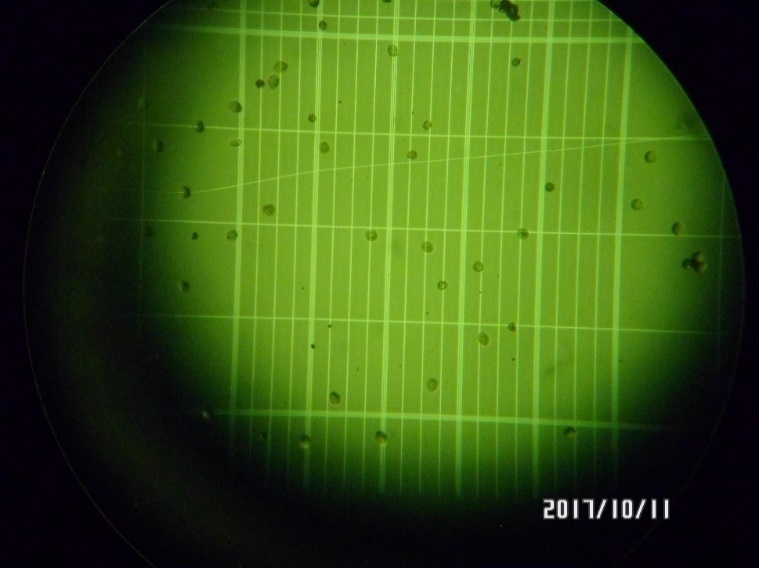 medias  con letras distintas son significativamente diferentes. E1: primeras flores abiertas, E2: alrededor de 10% de flores abiertas, E3: flores secundarias y terciarias, abiertas; caen los primero
Pérez (2014) apertura floral  turgencia y oxidación de las anteras
 Meier  (2001) > dehiscencia de polen es al inicio de la floración  10% de flores abiertas de los estolones
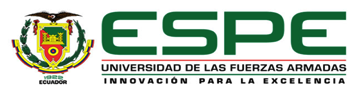 RESULTADOS Y DISCUSIÓN
FASE 2
Fuentes de boro (ácido bórico, Borón y quelato de boro) en diferentes dosis (0, 100 y 200 mg.L-1) y tres horas de recolección de polen sobre la  germinación in vitro de polen, crecimiento del tubo polínico y diámetro del polen
Análisis de varianza (ANAVA) del efecto de tres fuentes de boro (Borón, ácido bórico y quelato de boro), tres tipos dosis (mg.L-1) de boro y tres horas de recolección de polen sobre germinación (%).
* Valores en la columna seguidas por la misma letra son significativamente diferentes (P≤0,05); Prueba  DCG.
Chico 2016 medio de germinación 200 mg.L-1 de ácido bórico, sacarosa al 20% , 0,2 ml de polisorbato 20>porcentaje de germinación a 36,61% en Naranjilla
Reddy & Kakani (2007)  Medio de germinación 10 % de sacarosa, 500 mg de nitrato de calcio, 120 mg de sulfato de magnesio, 100 mg de nitrato de potasio y 120 mg de ácido bórico en 1000 ml de agua destilada y pH a 6,0.
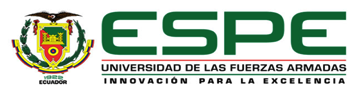 RESULTADOS Y DISCUSIÓN
TUBO POLÍNICO
Análisis de varianza (ANAVA) del efecto de tres fuentes de boro (Borón, ácido bórico y quelato de boro), tres tipos dosis (mg.L-1) de boro y tres horas de recolección de polen sobre el largo del tubo polínico (μm).
* Valores en la columna seguidas por la misma letra son significativamente diferentes (P≤0,05); Prueba  DCG.
Swanzger (2006),  Ambiente requerido para la germinación de polen in vitro   composición genética , la calidad y cantidad de reservas de nutrientes del polen,  algunas especies requieren medios de cultivos más complejos.
Rodríguez (2012)  estigma  sustancia pegajosaadherencia de los granos y promueve la germinación  polen absorbe estos líquidos azucarados  la formación del tubo polínico germinación y crecimiento del tubo polínico   rápidos > sacarosa.
Burke, Velten, & Oliver (2002)  algodón,  germinación óptima del polen y el rápido alargamiento del tubo polínico  28 y 31°C bajo 80% HR < germinación > 32 °C
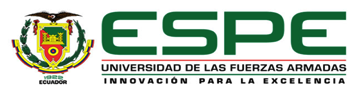 RESULTADOS Y DISCUSIÓN
DIÁMETRO DEL POLEN
Análisis de varianza (ANAVA) del efecto de tres formas químicas del boro (Borón, ácido bórico y quelato de boro), tres tipos concentración (mg.L-1) de boro y tres horas de recolección de polen sobre el diámetro del polen (μm).
Margarito & Quintero Núñez (2006)  plasmólisis  entrar en contacto con agua  rompen por choque osmótico
Tieghkm (1876)  no se rompe en todas las especies  Fritillaria imperialis que  familia Liliaceae  produce un tubo polínico largo,  ruptura del grano del polen  especie, estructura  y condiciones  germinar.
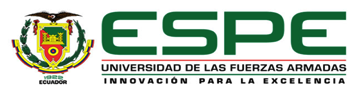 RESULTADOS Y DISCUSIÓN
Coeficiente de correlación de Pearson para las variables climáticas medidas sobre la germinación in vitro de polen de frutilla (Fragaria ×ananassa) variedad festival
Temperatura vs Germinación (%)
R= 0,46 ; p=1,9 × 10-5
>T (°C) < germinación (%)
Humedad Relativa vs Germinación (%)
R=-0,29 ; p=0,01
>HR < Germinación (%)
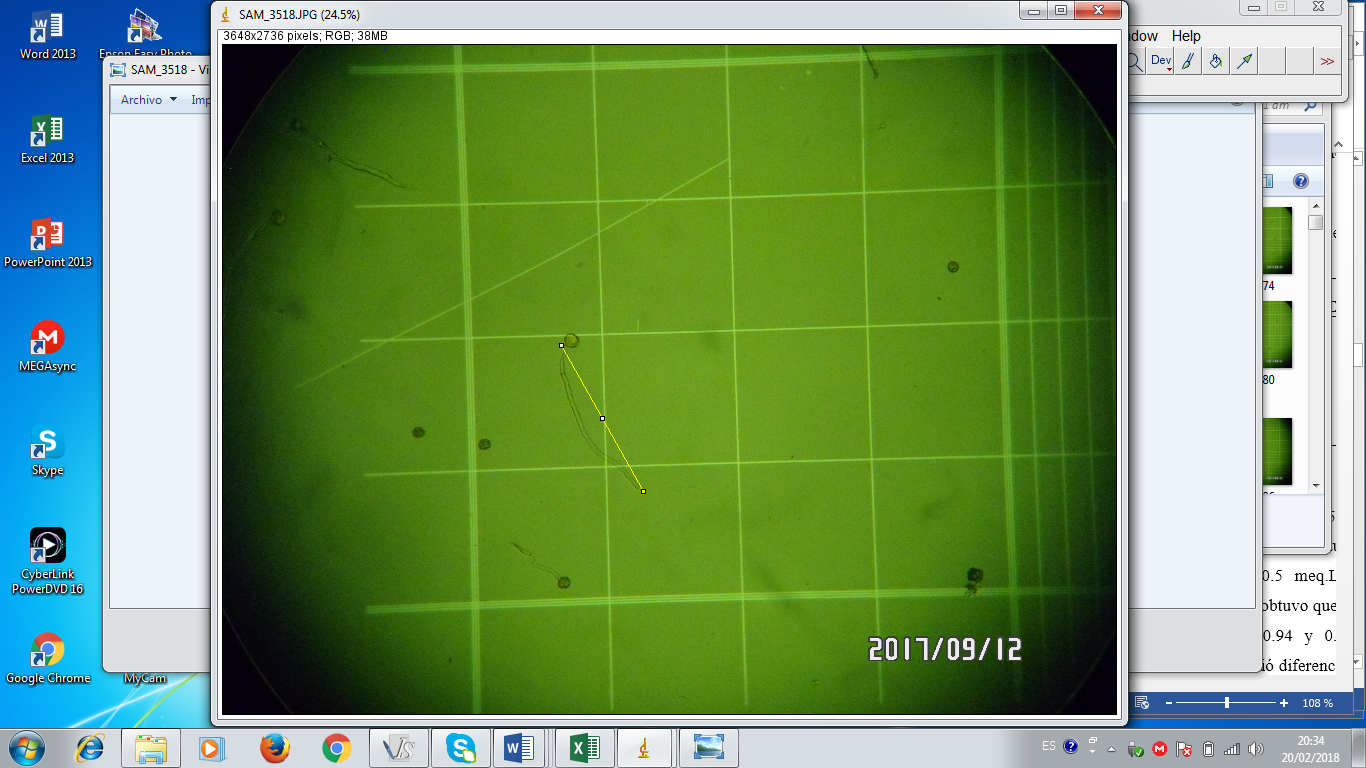 Radiación UV vs Germinación (%)
R= 0,34 ; p=1,8×10-3
<Radiación UV > Germinación (%)
Luz PAR vs Germinación (%)
R= 0,28 ; p=0,01
< Luz PAR > Germinación (%)
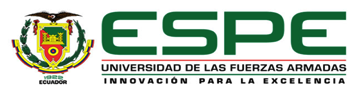 CONCLUSIONES
FASE 1
La mayor concentración de polen en frutilla (Fragaria × ananassa) var. Festival se presentó al comienzo de la floración de cada estolón, en el momento en que se encuentran alrededor del 10% de flores abiertas (Estadio 2) y los estambres presentan coloración amarillo intenso
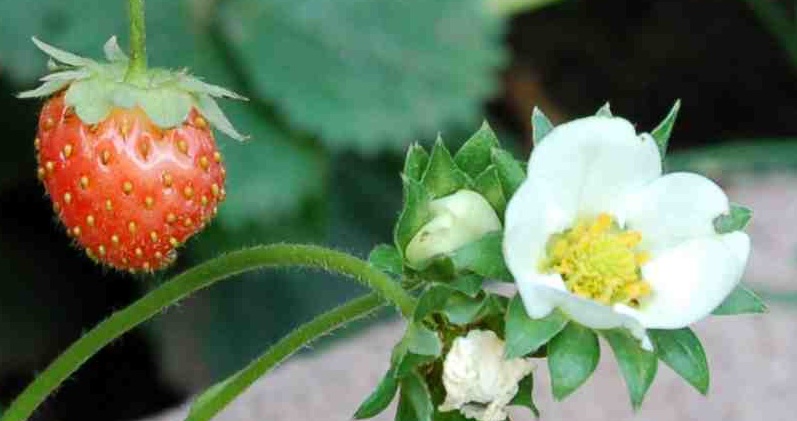 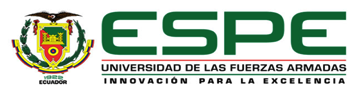 CONCLUSIONES
FASE 2
El porcentaje de germinación in vitro (43,33%) se presentó con 200 mg.L-1
de ácido bórico con una temperatura de 24,25 °C, 34% Humedad Relativa, 23,82 µmol de Radiación UV y 1463,33 µmol.m-2s-1
de Luz PAR (11am)
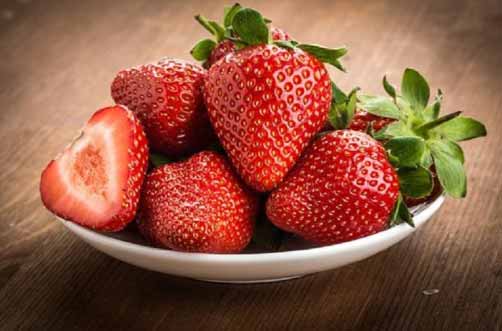 No se evidenció diferencias significativas a las 2 y 4 horas de germinación
Se presentó mayor longitud de tubo polínico (88,27 µm) con 100 mg.L-1 de ácido bórico con las condiciones climáticas que se registraron a las 14 pm ( 22,04 °C, 39 % de Humedad Relativa, 3,83  µmol de Radiación UV y 210 µmol.m-2s-1
El tratamiento que presentó mayor diámetro de polen (27,59 µm) fue 100 mg.L-1 de Borón con 21,36 °C de temperatura, 32,03 % de Humedad Relativa,22,03 µmol de radiación UV y 1069,3 µmol.m-2s-1
 (11 am)
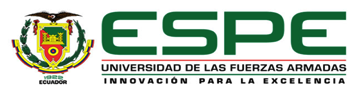 RECOMENDACIONES
Se recomienda aplicar fertilizantes a base de boro en  la fase reproductiva, es decir al comienzo de la floración de los estolones, en donde las anteras presentan coloración amarilla intensa, estos requerimientos aumentan  a 60 ppm  en este estadio, de esta manera se asegura una polinización efectiva y junto con ello mayor germinación de polen asegurando la fecundación, formación y amarre del fruto.
Para una germinación de polen óptima se recomienda usar ácido bórico con una concentración de 200 mg.L-1tomando en consideración una temperatura de 24.25°C; 33,81% de humedad relativa; 23.82 μmol de radiación UV y 1463.33 umol.m-2s-1 de Luz PAR, debido  a que las condiciones que se encuentran en el entorno afectan la germinación así como el desarrollo del tubo polínico, el éxito de una germinación elevada está en estimar las condiciones adecuadas a las cuales el polen crece.
Es importante agregar sustancias azucaradas (sacarosa) en los órganos reproductivos (androceo) cuando se inicie el proceso de polinización ya que a través de su incremento se asegura un crecimiento y desarrollo del grano del polen.
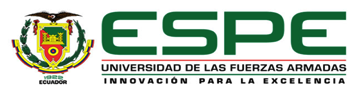 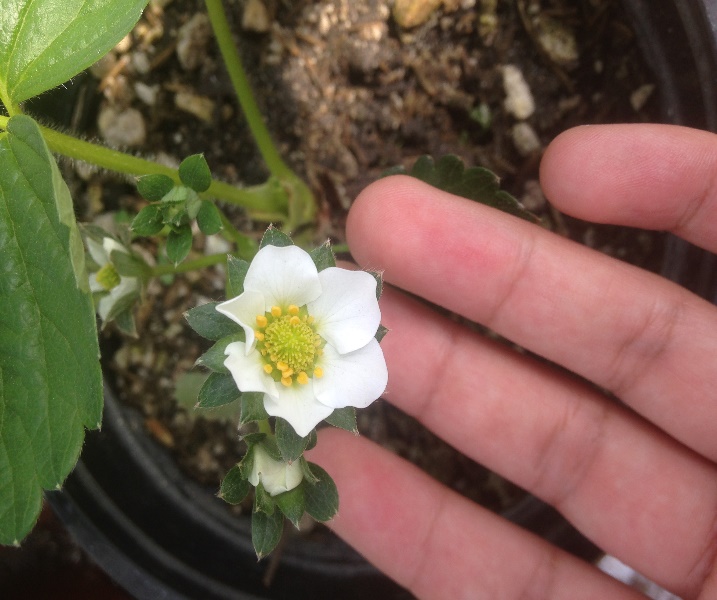 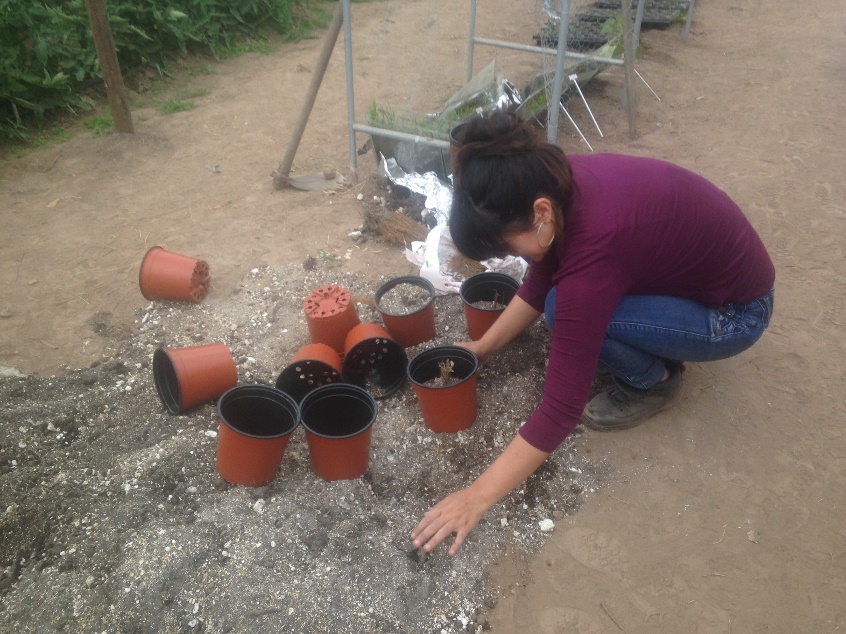 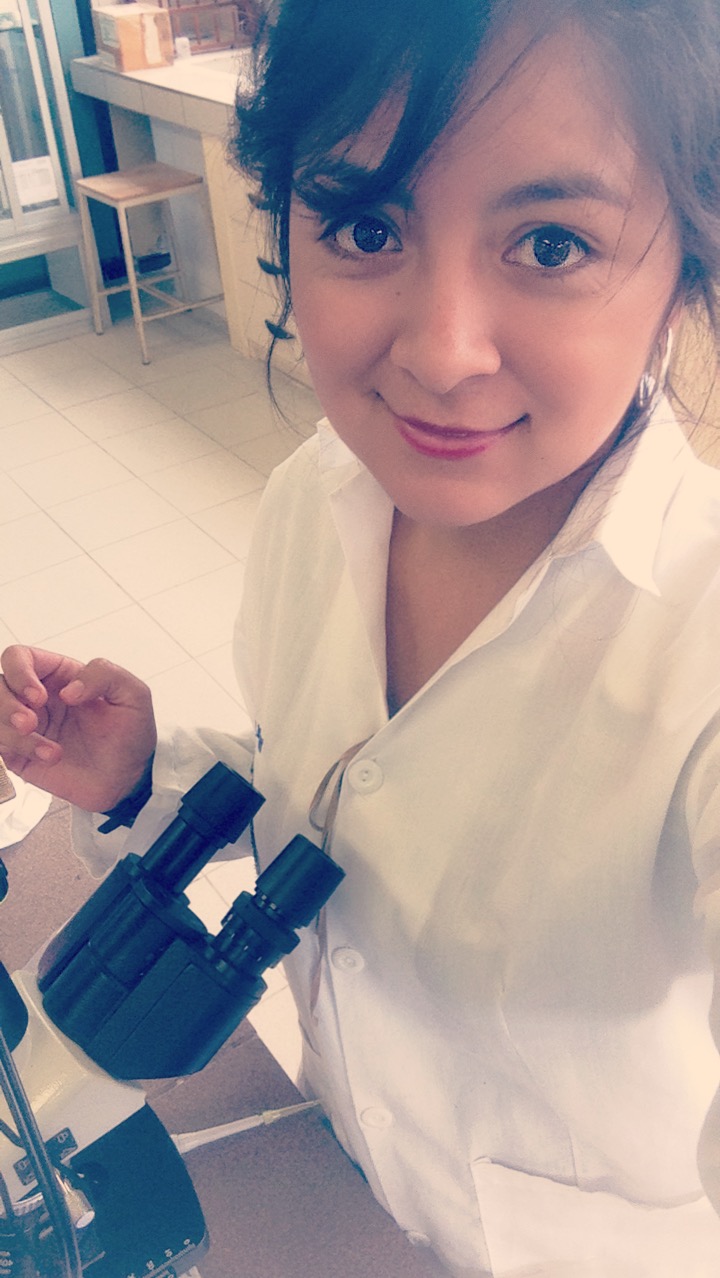 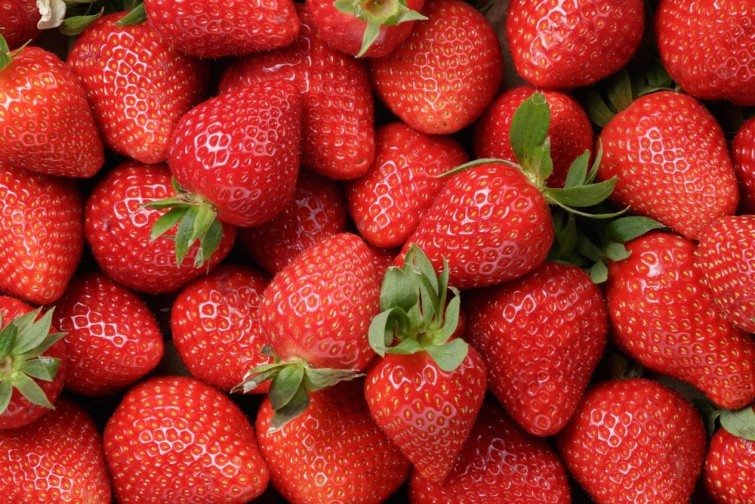 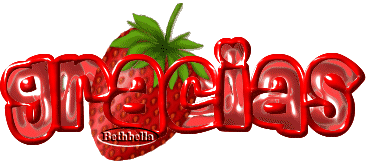 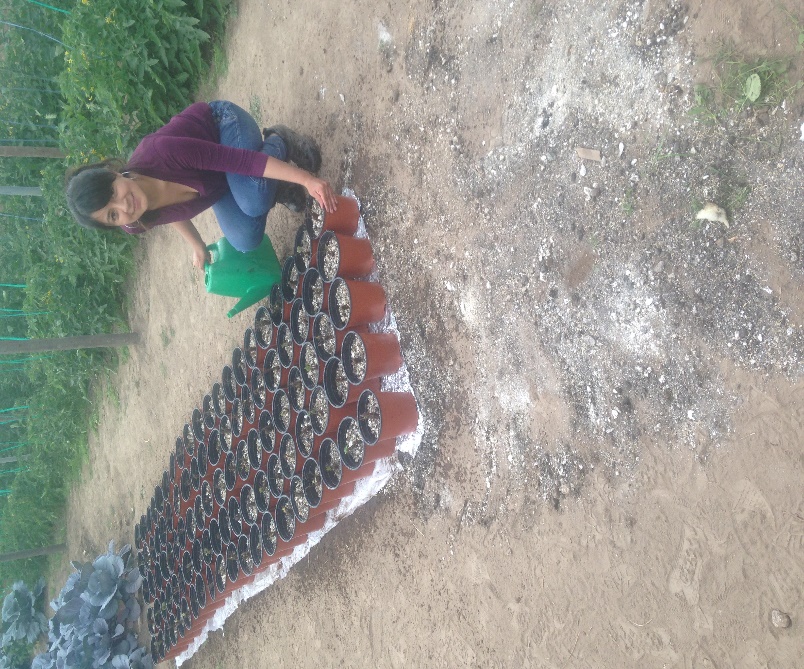 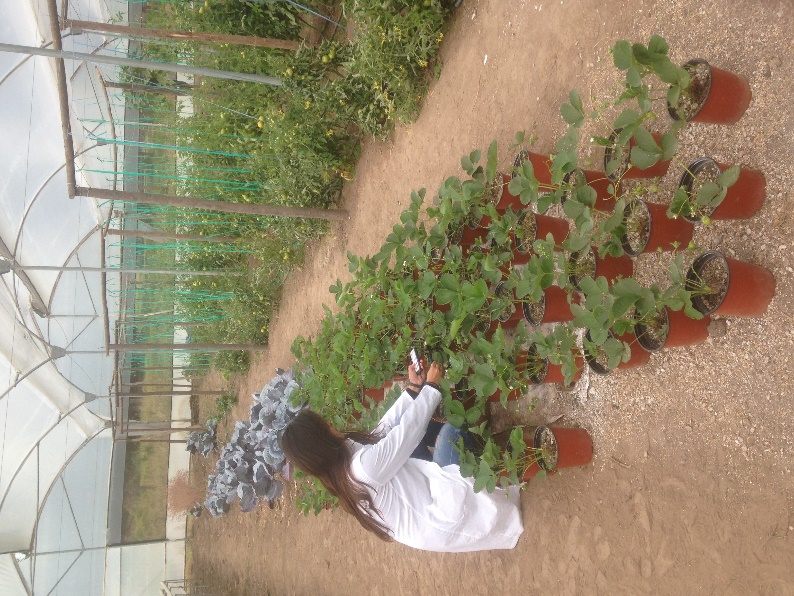 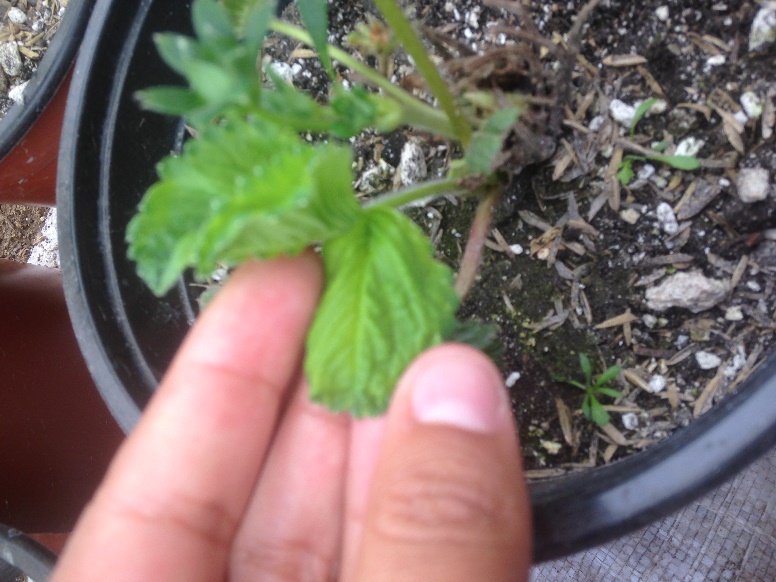 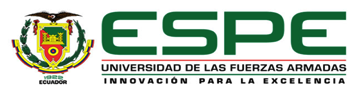